Spring cleaning! The benefits of good records disposal
Local Records Coordinator meeting, September 2013
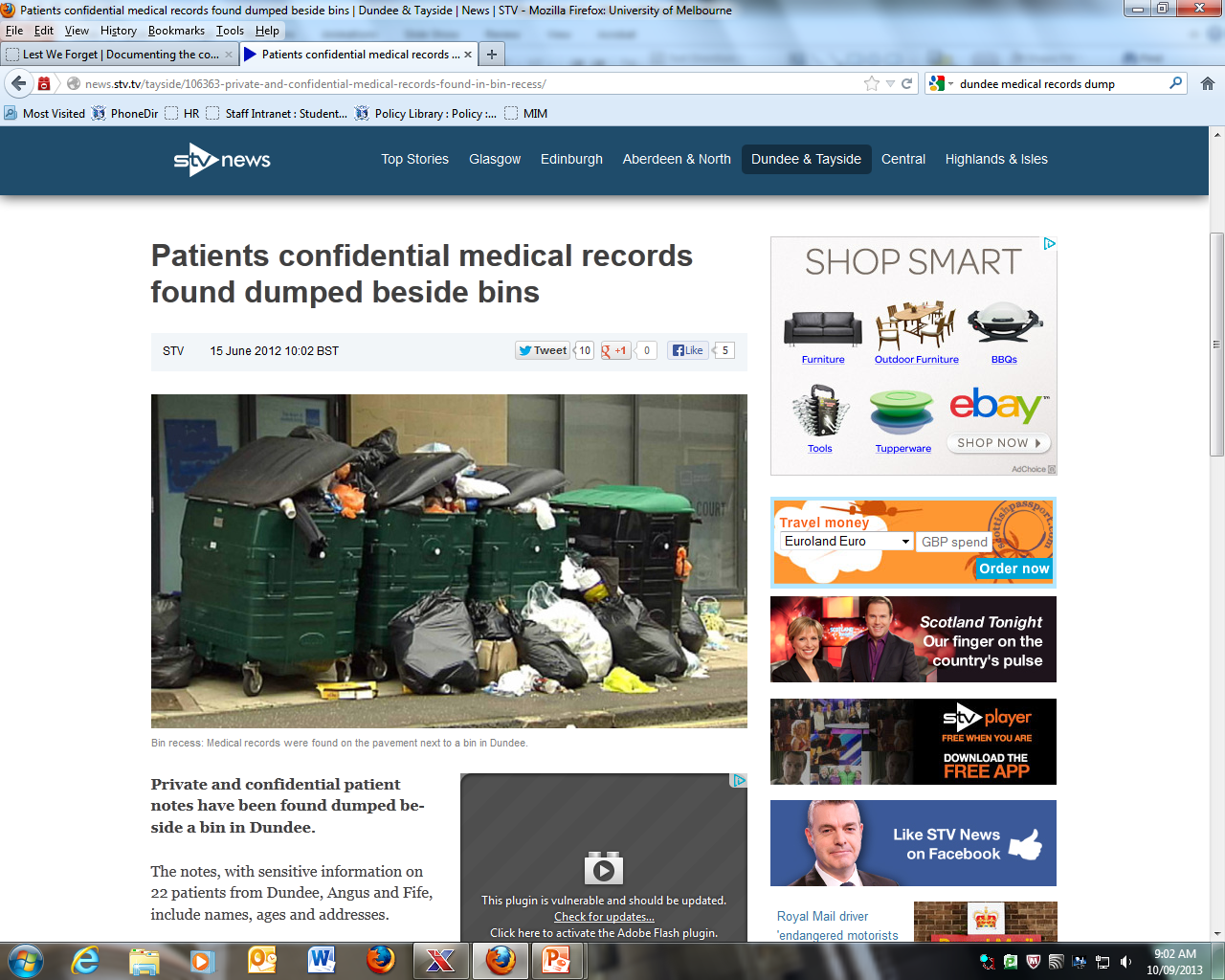 news.stv.tv/tayside/106363-private-and-confidential-medical-records-found-in-bin-recess/. Accessed 10 September 2013
Many examples of poor or illegal disposal or destruction of records

http://www.synerconlwf.co
Benefits of disposal
Efficient use of space/storage
Easier search and retrieval
Reduced liability 
In accordance with the law